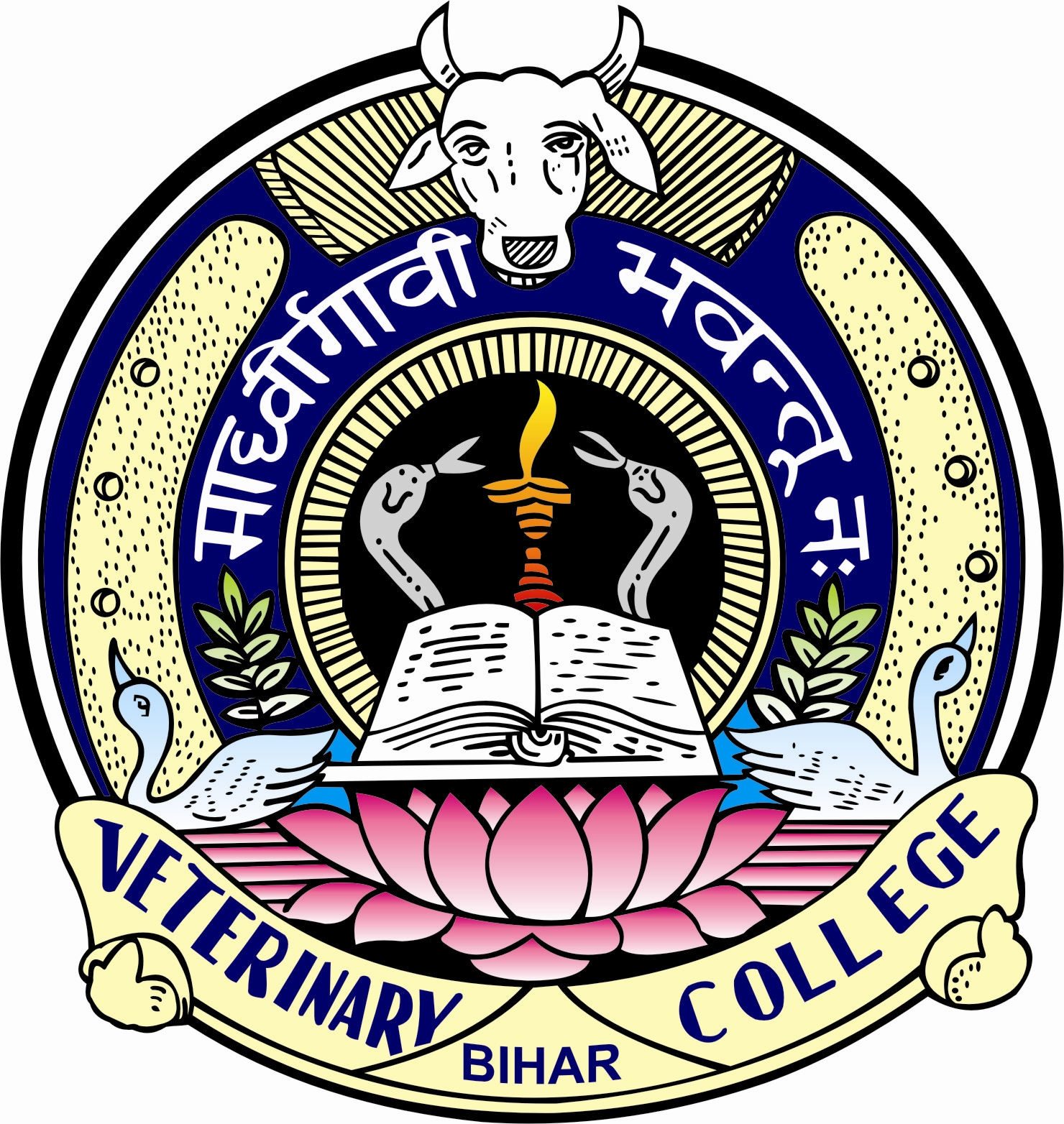 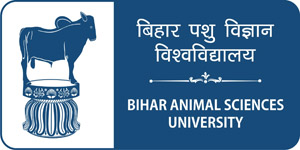 Unit-IIIRegulation and metabolism of hypothalamic-hypophyseal hormones-II
Chemical Bioregulation in Physiological functions
Course No. – VPY- 609
Credit Hrs. – 3+0=3
Date: 02.12.2020
Dr. Pramod Kumar
Asstt. Professor
Deptt. of Veterinary Physiology
BVC, Patna
Adenohypophyseal hormones
Anterior pituitary (adenohypophysis), with its enormous influence over the endocrine and non-endocrine tissues and organs, represents a crucial part of the hormonal system. It secretes both, hormones with a direct influence on tissues (STH and prolactin) and glandotropic hormones as well (ACTH, TSH, FSH and LH). It therefore controls the activity of several endocrine glands and the failure in its secretory function can result in their malfunction, even when the glands themselves are not affected by any pathological process.
All adenohypophyseal hormones are made of amino acids and they vary in the length of the chain and its modifications:
1) Short peptide hormones: ACTH, α-MSH or β-endorphin
2) Protein hormones made of long chain of amino acids: STH and prolactin
3) Protein hormones with modified amino-acid chain – glycoproteins: TSH, LH and FSH
Glycoprotein hormones have a very characteristic structure, made of two subunits linked by non-covalent bonds. 

A-subunit has the same amino-acid arrangement in all hormones; they differ only in the composition of saccharide residues. 

On the contrary, β-subunit is structurally unique in every particular hormone and thus brings about its specific effect. Receptors, however, always recognize the complex of both subunits. That is why they are both necessary for a proper function of a hormone.

Chromophilic cells can further be divided according to the type of stain they take on. They can either stain with acidic (eosin) – acidophilic cells or with basic (hematoxylin) – basophilic cells.
Acidophilic cells synthesize simple proteins and include:

1) Somatrotropic cells producing growth hormone

2) Mammotropic cells producing prolactin

Basophilic cells synthesize glycoproteins and involve:

1) Corticotropic cells producing ACTH

2) Thyrotropic cells producing TSH

3) Gonadotropic cells producing FSH and LH
Disorders
A hypothalamic disease is any disorder that prevents the hypothalamus from functioning correctly. These diseases are very hard to pinpoint and diagnose because the hypothalamus has a wide range of roles in the endocrine system.

The hypothalamus also serves the vital purpose of signaling that the pituitary gland should release hormones to the rest of the endocrine system. As it is difficult for doctors to diagnose a specific, incorrectly functioning gland, these disorders are often called hypothalamic-pituitary disorders.
Low adrenal function might produce symptoms such as weakness and dizziness.
Symptoms caused by an overactive thyroid gland include:
sensitivity to heat
anxiety
feeling irritable
mood swings
tiredness and difficulty sleeping
lack of sex drive
diarrhea
constant thirst
itchiness
Somatotropin (STH; GH – growth hormone)
Chemical structure and metabolism - Somatotropin is a polypeptide hormone synthesized by somatotropic cells of anterior pituitary. It is encoded on the long arm of chromosome 17.

Most of GH found in blood (approximately 75 %) is the so-called „normal” variant (coded by hGH-N gene), also labeled as 22k STH due to it molecular mass of 22 000.

To a lesser extent a product of another gene – hGH-V, the so-called „variable” form, can be found in bloodstream. It is produced mostly in the placenta during pregnancy. Both normal and variable forms are 191 amino acids long and they slightly differ in their sequence.

Alternative splicing of mRNA for hGH-V results in a molecule of STH that is shorter and thus lighter with molecular mass is 20 000 – it is therefore termed 20k STH.
Somatotropin exhibits a significant interspecies variability in its effect despite the high degree of similarity in the molecular structure. In practice, STH from other animal species will not work in humans. That is the reason why, for the treatment of STH deficiency, we use genetically engineered recombinant hormone.

Approximately half of the STH molecules found in the blood are bound to a special transport protein called GHBP (GH binding protein). GHBP is most probably made by its cleavage. Binding to a transport protein increases the biological half time of somatotropin, which is quite short for unbound molecules (around 6-20 minutes). Quick breakdown takes place in liver.
The secretion of STH is pulsatile with interval within the range of several hours. The most intense pulse takes place several hours after falling asleep and overall, the amount of STH released during the sleep represents around 70 % of its daily production. The hormone is mainly secreted during 3rd and 4th phase of non-REM sleep.

Mechanism of action and target tissues - The effect of GH on its target tissues takes place in two ways:
1) Directly - GHR belongs to a group of transmembrane receptors that include receptors for prolactin and for many cytokine molecules. It is associated with an intracellular tyrosine-kinase called JAK2. When the GH binds to its receptor, it causes its homodimerization followed by a phosphorylation and activation of JAK2 kinase. This kinase then further mediates the intracellular signaling pathway.

2) Indirectly - IGF receptors are transmembrane and their structure resembles that of insulin receptor: two extracellular alpha and two transmembrane beta subunits having intracellular domains with tyrosine-kinase activity.
The effects of growth hormone:
1) Growth stimulation -
a) It stimulates chondrogenesis and sulphate deposition to cartilage in young individuals with unclosed growth plates – the bones grow in length
b) It has effect on organ growth also
2) Metabolic changes -
a) It activates protein anabolism with positive nitrogen balance, transport of amino acids to the cells, increase in mRNA transcription and translation and increase in the collagen synthesis
b) It causes an electrolyte retention (Na+, phosphates, K+, Mg2+ and Ca2+), necessary for growing tissues
c) It has diabetogenic effect promoting the increase in glucose release from the liver and decrease in peripheral glucose utilization. The effect can even result in hyperglycaemia
d) It decreases the amount of adipose tissue in the body via activation of lipolysis. The fatty acids and glycerol are released into the bloodstream and serve as an energy source. The process can result in ketogenic effect.
3) Prolactin-like effects: its structural similar with prolactin, the STH exerts an effect on lactotropic receptor and can stimulate lactogenesis.
Regulation: The regulation of growth hormone secretion occurs via a negative feedback – an increase in the level of IGF-1 inhibits the secretion of STH and stimulates the secretion of somatostatin. Hormones regulating the synthesis of STH involve:
1) Episodically produced GRH stimulating the synthesis and release of STH in anterior pituitary
2) Somatostatin with an inhibitory effect on STH production
Apart from these hypothalamic products, there are other stimuli regulating the level of STH in animal`s body. The production increases after stressful stimuli; a lack of food, excessive physical activity or hypoglycemia. 
An increase in the plasmatic level of some of the amino acids, glucagon or α-adrenergic agonists also causes a rise in STH production. 
Decrease, on the other hand, might be increase in glycaemia, β-adrenergic agonists and indirectly by rise in free fatty acids or cortisol in blood.
Disorders - Surplus of growth hormone in young ones results in an excessive growth of body and extreme height – the condition is called gigantism. In adults, the epiphyseal parts of the bones no longer have the ability to grow, but an observable enlargement of body extremities – acral parts such as lower jaw, brow ridges, hands, feet or nose – occurs. The resulting change in body proportions is called acromegaly.

A shortage of somatotropin in young causes small stature – dwarfism. The reason may lie in inadequate production of STH or insensitivity of its receptors.